Oh the Places You Will Go: Fostering Strength, Confidence and Creativity with Disabled Youth and Young Adults
Justin Romack
Oh the Places you will go
[Speaker Notes: Congratulations!
Today is your day.
You're off to Great Places!
You're off and away!
You have brains in your head.
You have feet in your shoes.
You can steer yourself
any direction you choose.
You're on your own. And you know what you know.
And YOU are the guy who'll decide where to go.]
On today’s agenda:
Meet Justin
Phases of transition
Reflection and takeaways
Putting it all together
Meet Justin
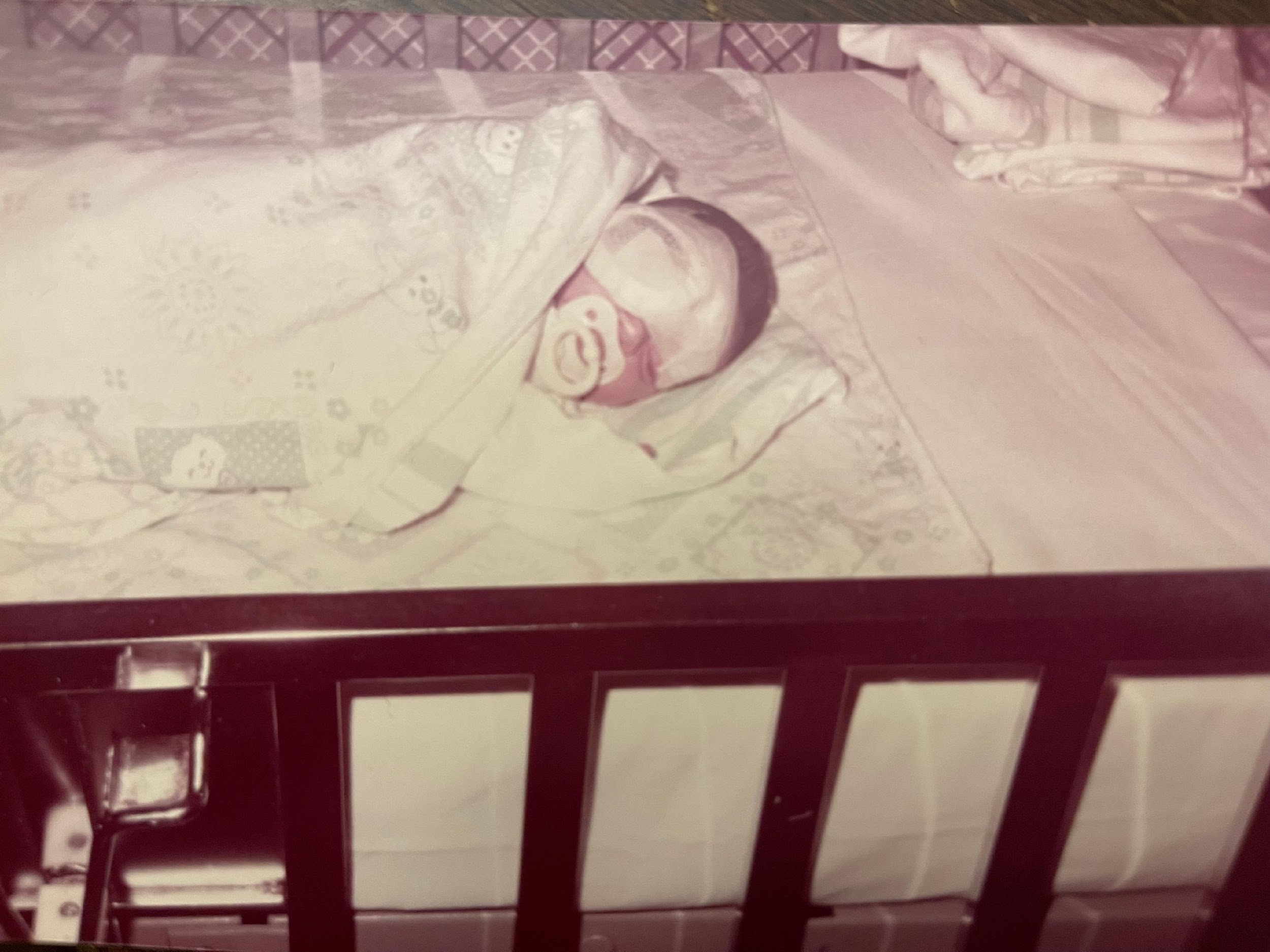 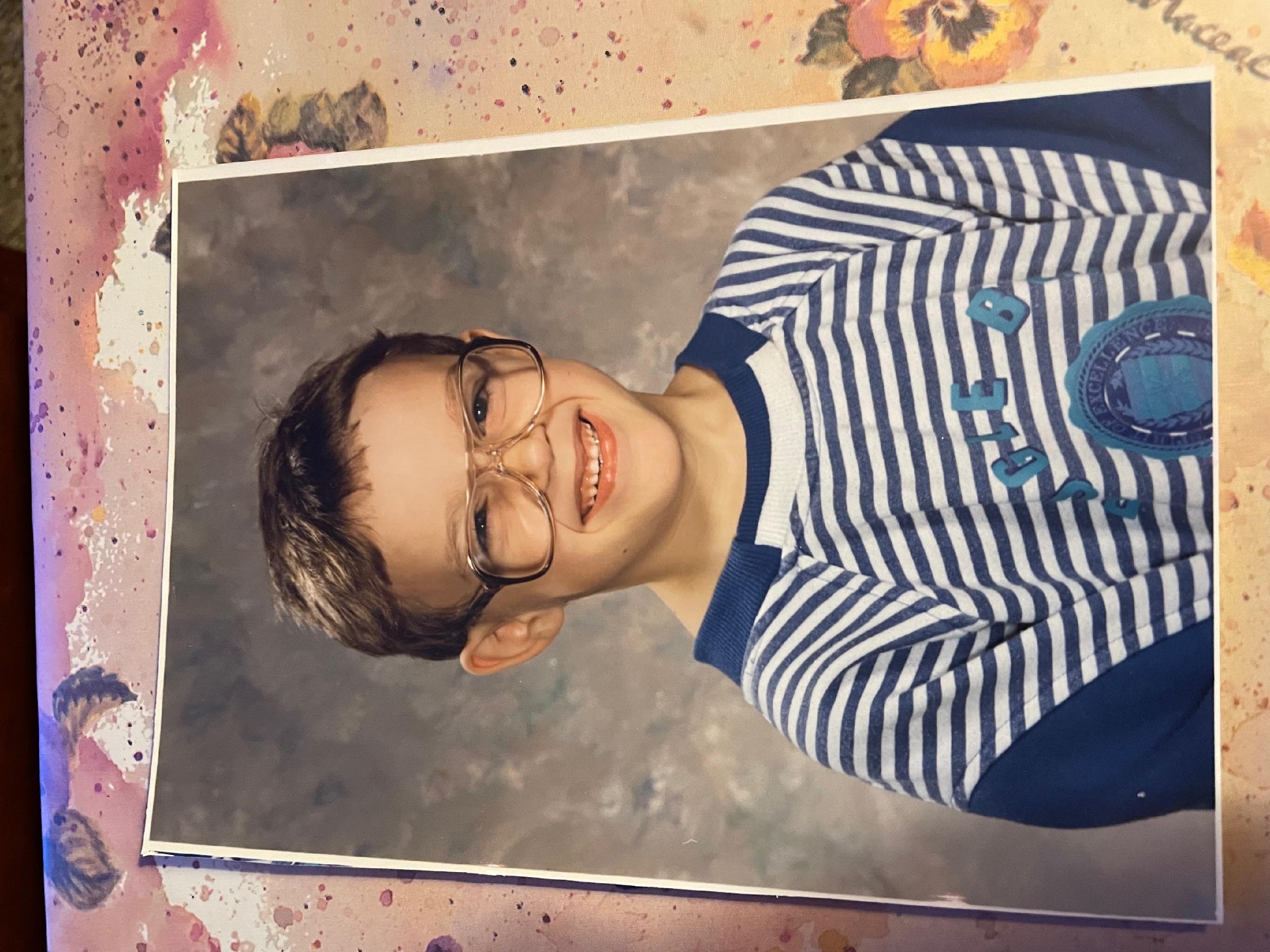 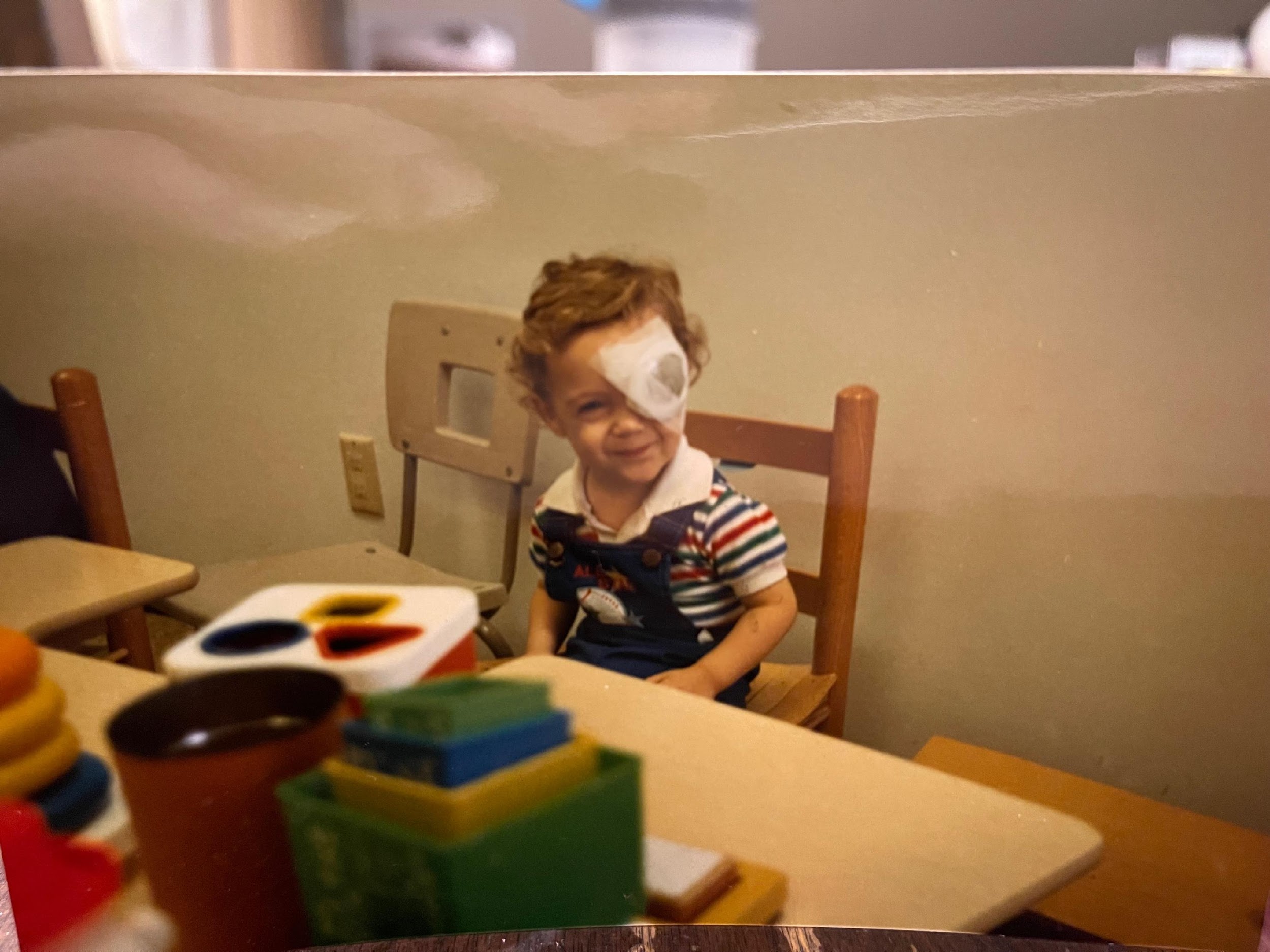 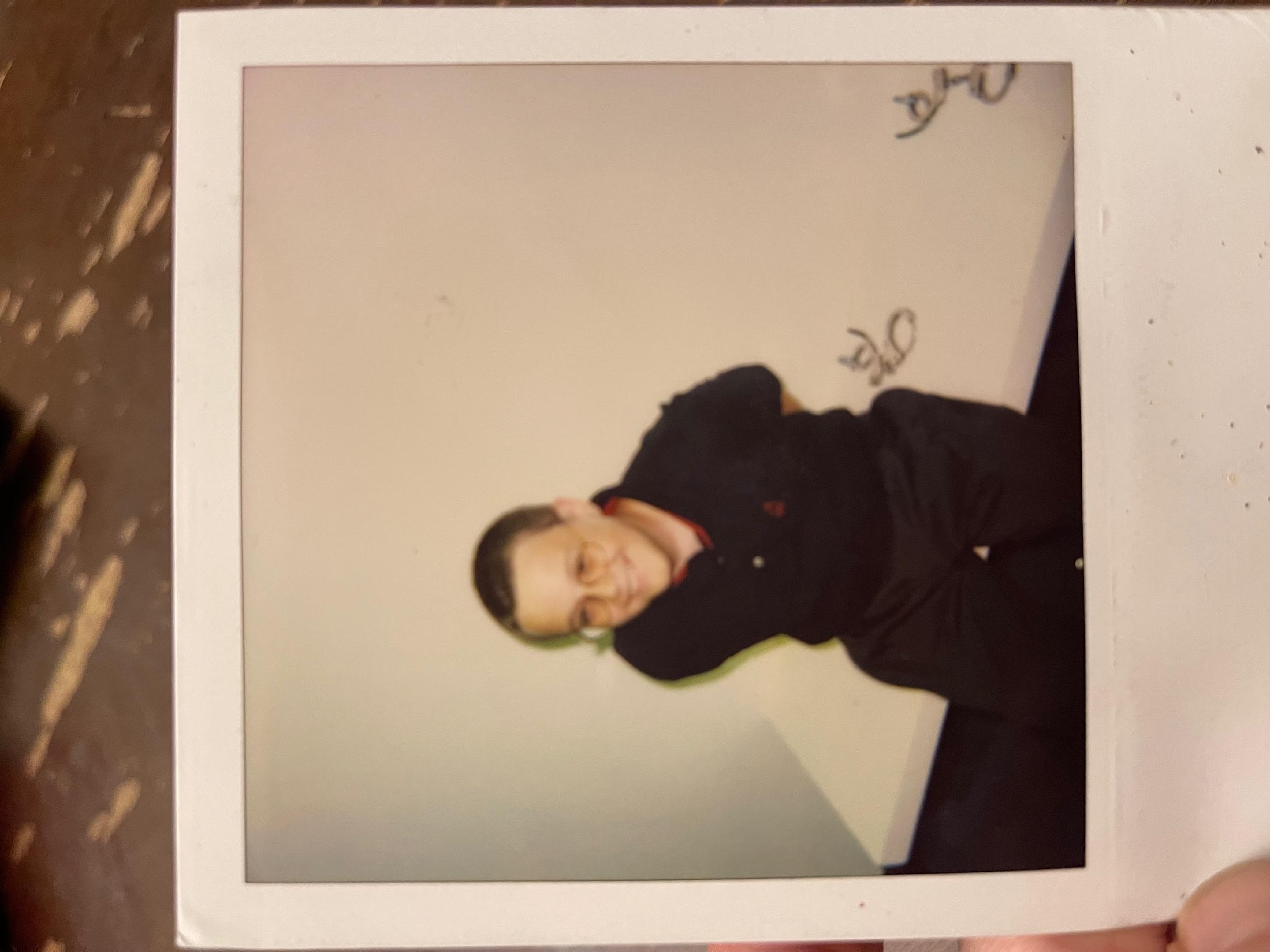 Growing up and approaching transition
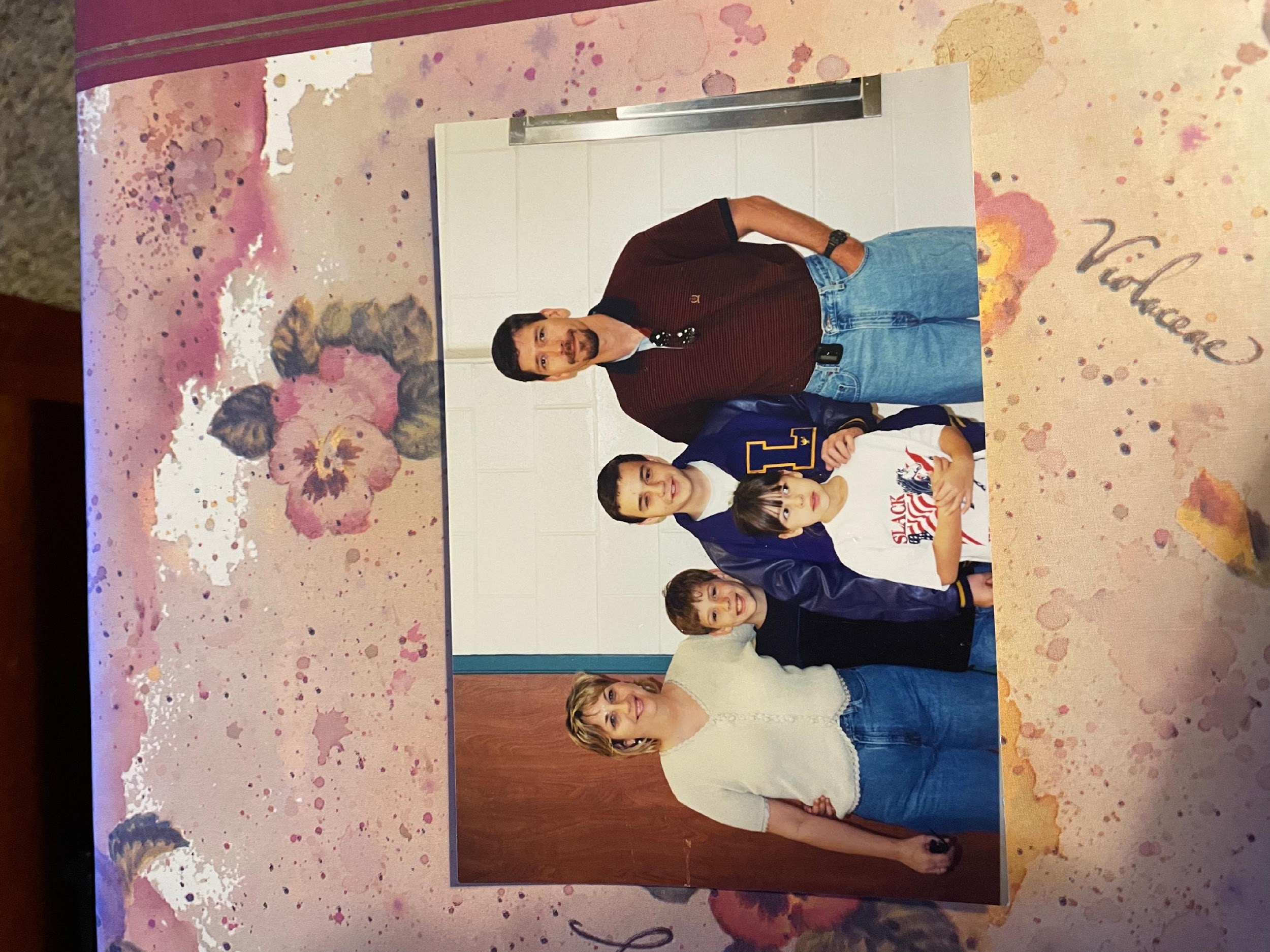 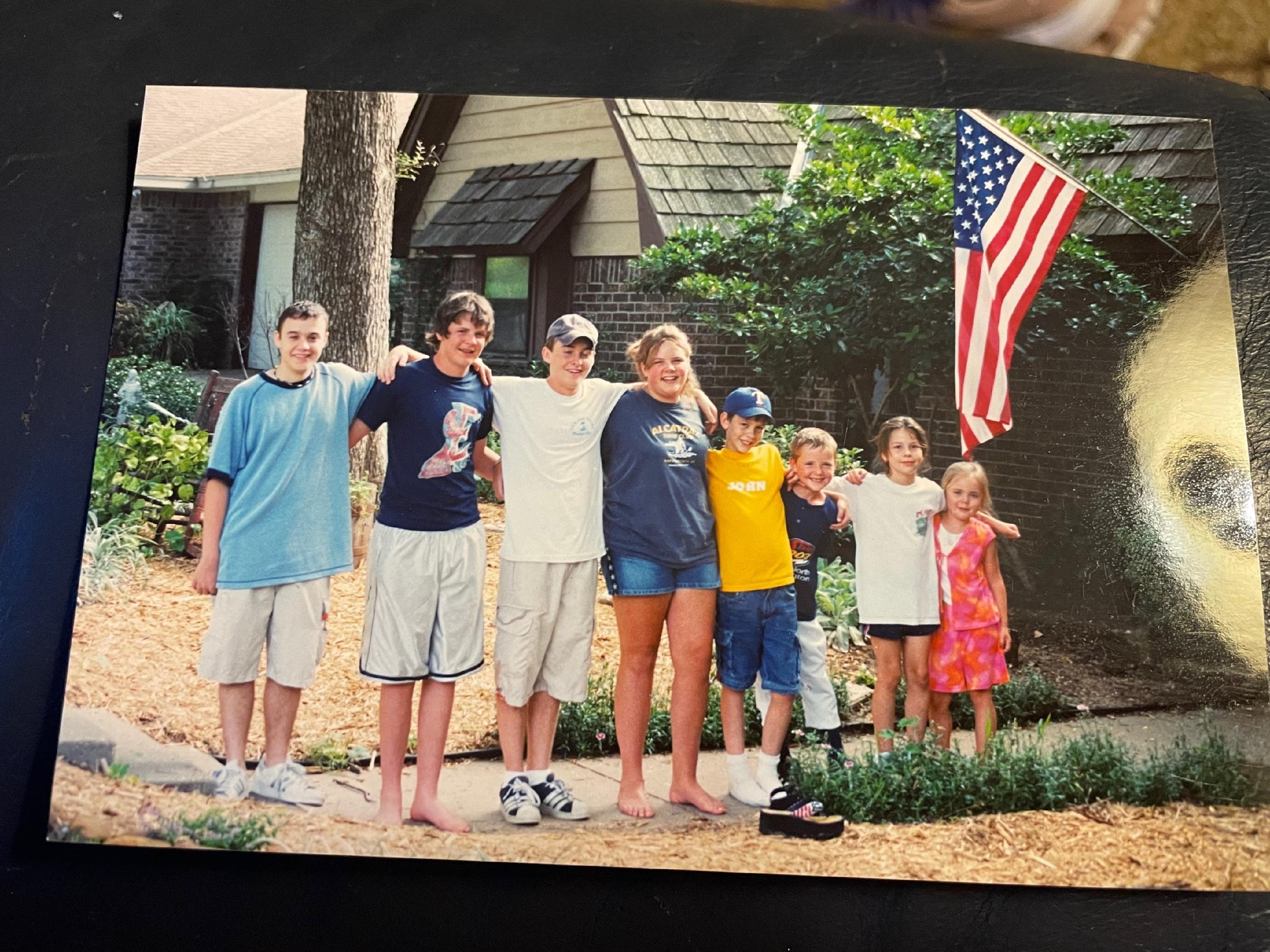 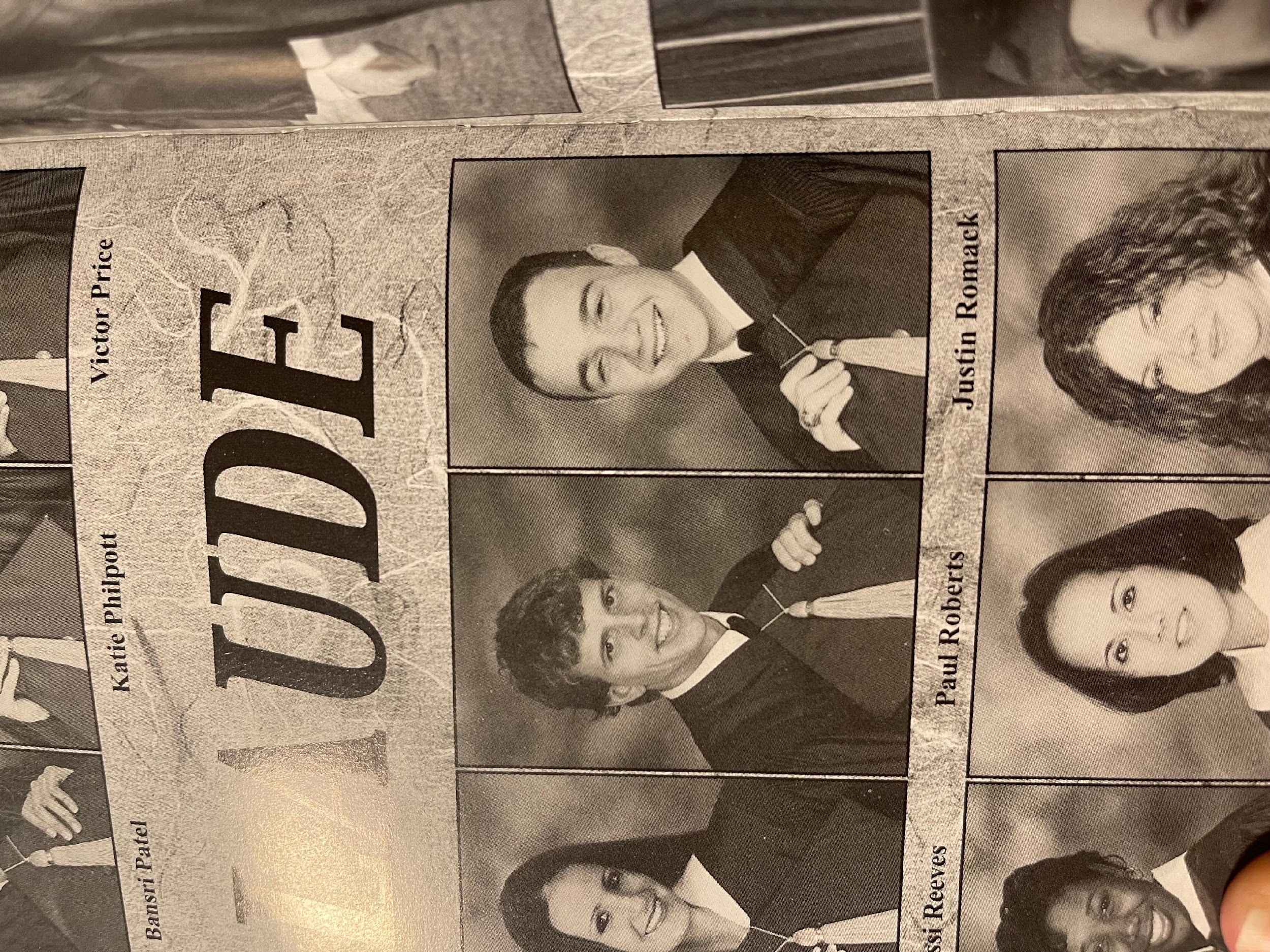 I don’t choose to go there
[Speaker Notes: You'll look up and down streets. Look 'em over with care.
About some you will say, "I don't choose to go there."
With your head full of brains and your shoes full of feet,
you're too smart to go down any not-so-good street.
And you may not find any
you'll want to go down.
In that case, of course,
you'll head straight out of town.
It's opener there
in the wide open air.
Out there things can happen
and frequently do
to people as brainy
and footsy as you.
And then things start to happen,
don't worry. Don't stew.
Just go right along.
You'll start happening too.]
Transitioning to college and adulthood
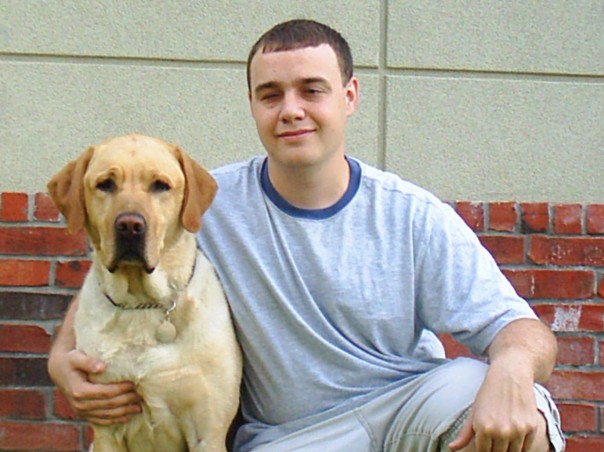 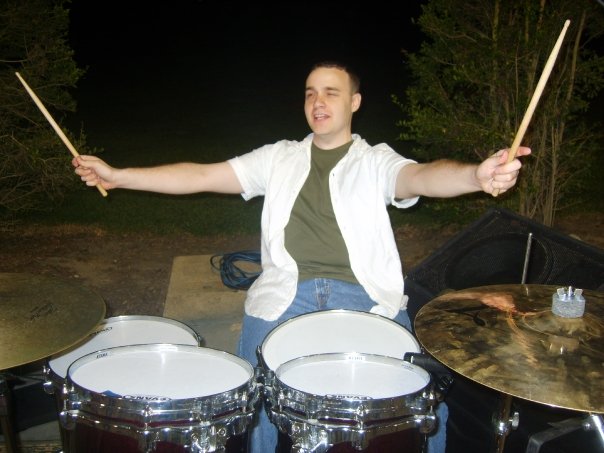 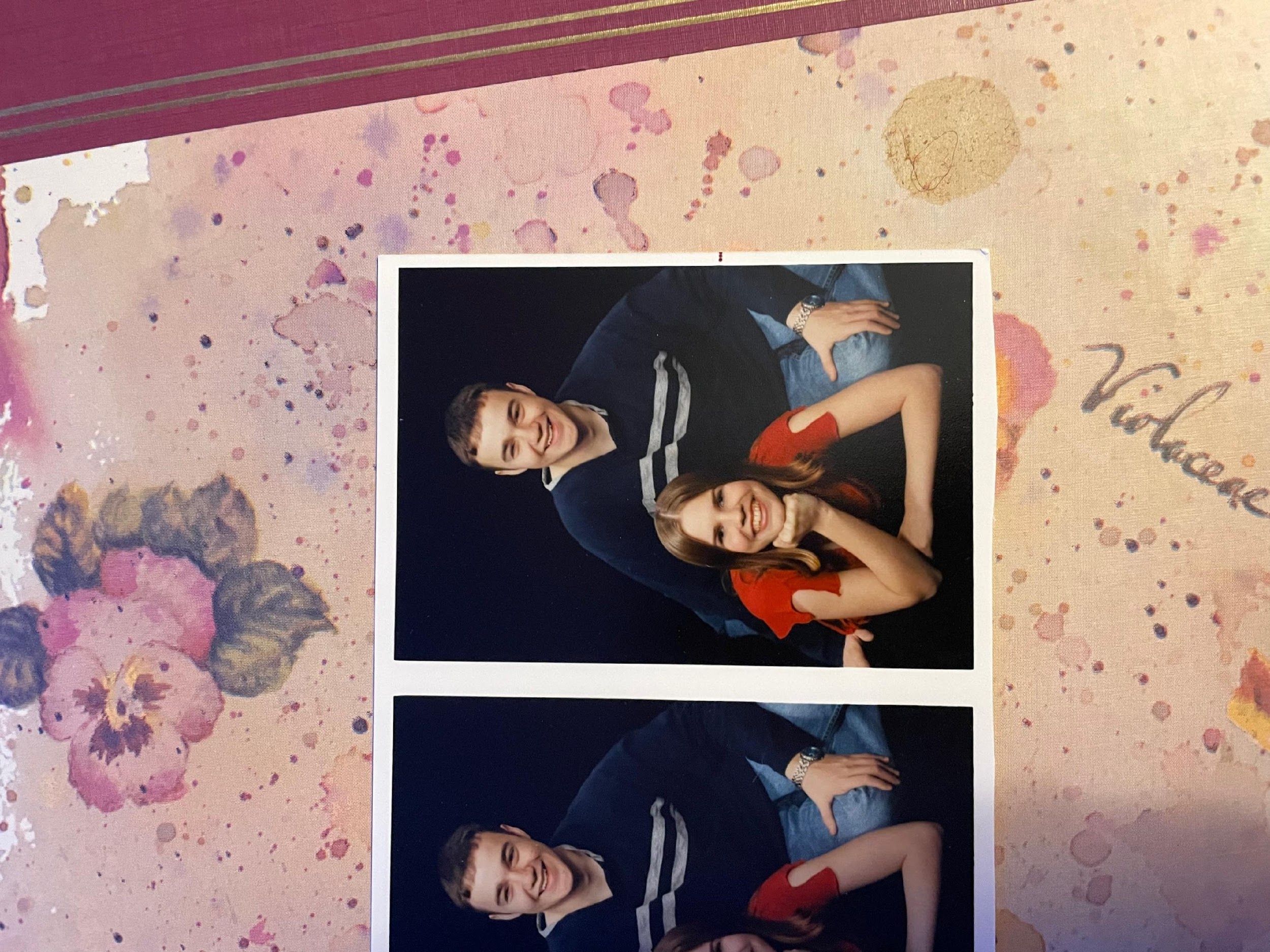 Capable and confident aren’t mutually exclusive
Opportunities, reflections, and meaning-making
Choose your own adventure
Transition doesn’t happen on a conveyer belt
FUN
[Speaker Notes: Oh, the places you'll go! There is fun to be done!
There are points to be scored. There are games to be won.
And the magical things you can do with that ball
will make you the winning-est winner of all.
Fame! You'll be as famous as famous can be,
with the whole wide world watching you win on TV.

Except when they don't
Because, sometimes they won't.

I'm afraid that some times
you'll play lonely games too.
Games you can't win
'cause you'll play against you.

All Alone!
Whether you like it or not,
Alone will be something
you'll be quite a lot.

And when you're alone, there's a very good chance
you'll meet things that scare you right out of your pants.
There are some, down the road between hither and yon,
that can scare you so much you won't want to go on.

But on you will go
though the weather be foul.
On you will go
though your enemies prowl.
On you will go
though the Hakken-Kraks howl.
Onward up many
a frightening creek,
though your arms may get sore
and your sneakers may leak.

On and on you will hike,
And I know you'll hike far
and face up to your problems
whatever they are.]
Where am I today?
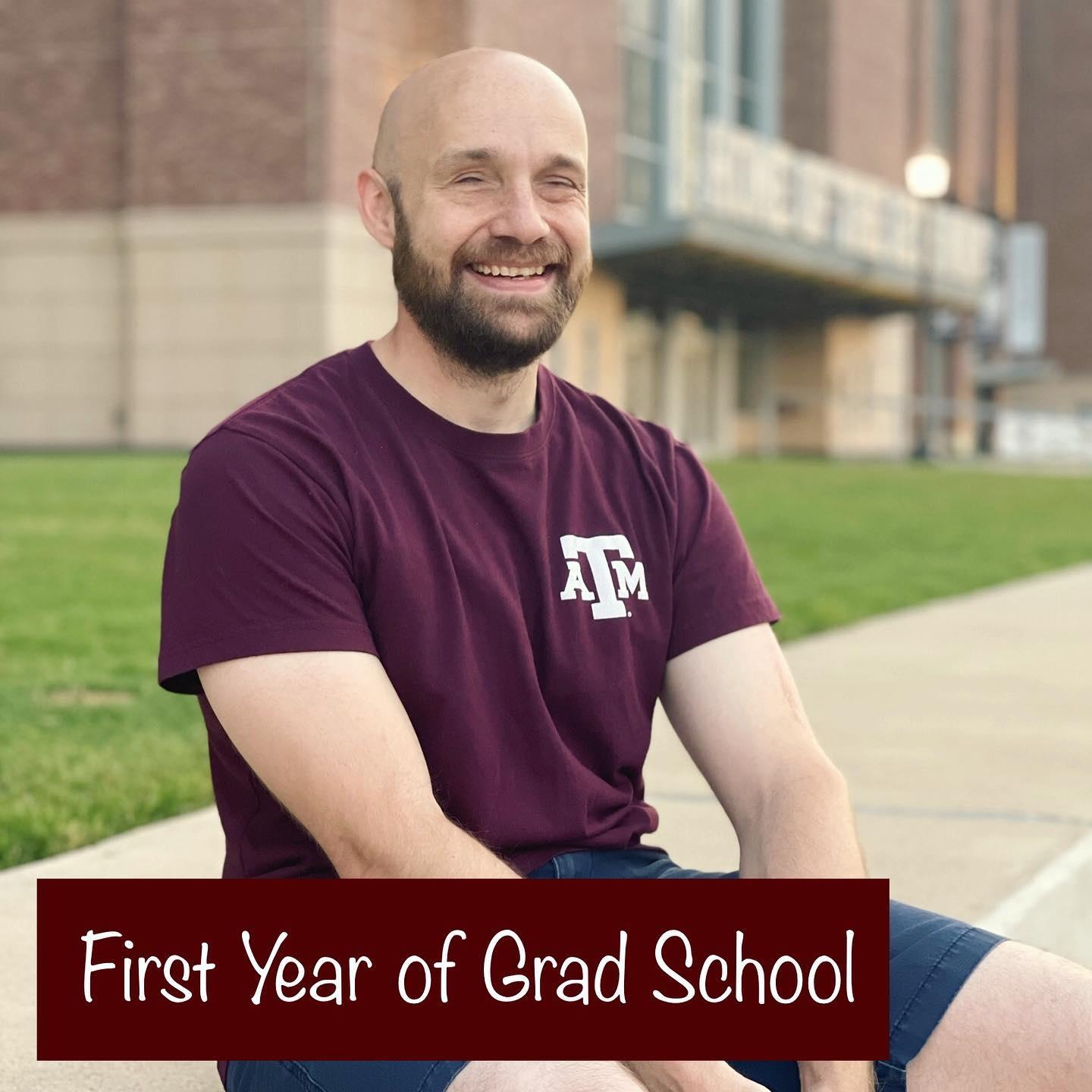 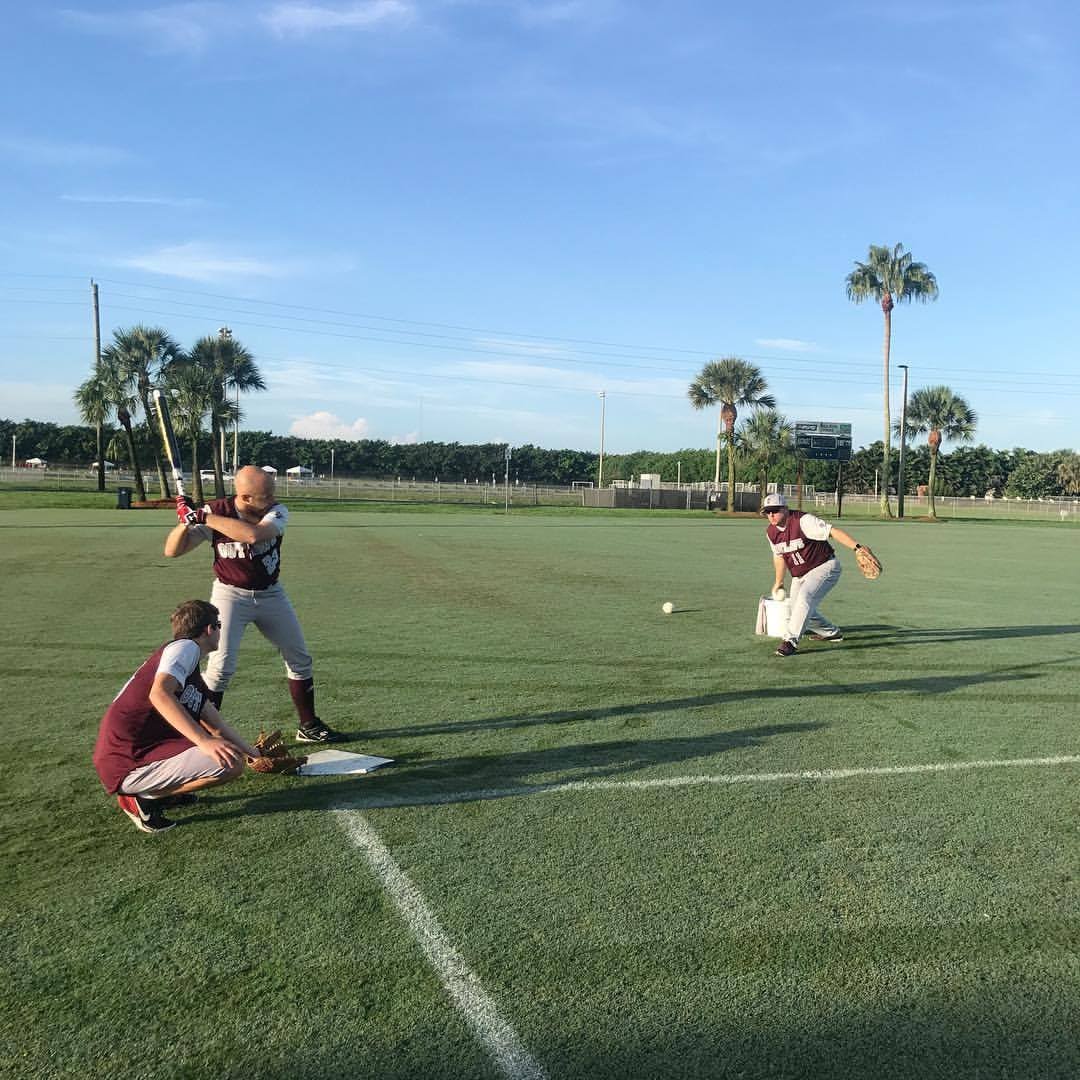 Taking a pulse on today’s students
Balancing self-advocacy and help-seeking
Understanding the tools in their toolbox
Knowing how to pivot
Owning their identity
Putting it all together
A Great Balancing Act
[Speaker Notes: So be sure when you step.
Step with care and great tact
and remember that Life's
a Great Balancing Act.
Just never forget to be dexterous and deft.
And never mix up your right foot with your left.
And will you succeed?
Yes! You will, indeed!
(98 and 3/4 percent guaranteed.)
KID, YOU'LL MOVE MOUNTAINS!
So...
be your name Buxbaum or Bixby or Bray
or Mordecai Ali Van Allen O'Shea,
You're off the Great Places!
Today is your day!
Your mountain is waiting.
So...get on your way!]
Contact
Justin Romack
www.JustinRomack.com
jromack@tamu.edu
682-712-7919